351 Problems
Problem Set #3
Section 358
SUBSTITUTE BASIS
Gain recognized
boot
Shareholder’s basis
In stock received
wash
Section 358
SUBSTITUTE BASIS
Gain recognized
boot
Shareholder’s basis
In stock received
Section 362
Shareholder’s
Gain recognized
SUBSTITUTE BASIS
Corporation’s basis
In property received
Built-in Losses
Section 362 (e) – if aggregate built-in loss
Section 362(e)(2) – Corporation’s aggregate adjusted bases of the property transferred shall not exceed the FMV of such property

Section 362(e)(2)(c) – election to adjust shareholder’s stock basis instead.
Boot Example
Alex contributes property to CorpM with Basis of 40/FMV of 100.  Receives shares worth $90 plus $10 cash.

Built-in Gain?  $60 (Realized Gain)

Recognized Gain?  $10 (not in excess of BOOT $10)
6
Boot Example -- Basis
Alex’s basis in the CorpM stock:

Substitute Basis – Boot + Gain Recognized

$40 - $10 + $10 = $40

How does that preserve $50 remaining built-in gain and not double-count $10 recognized gain?
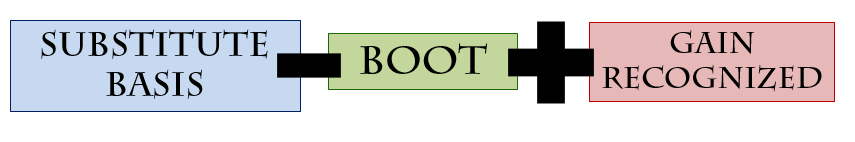 7
Alex’s CorpM stock is worth $90.

40B/90FMV – built-in gain of $50
8
CorpM’s Basis?
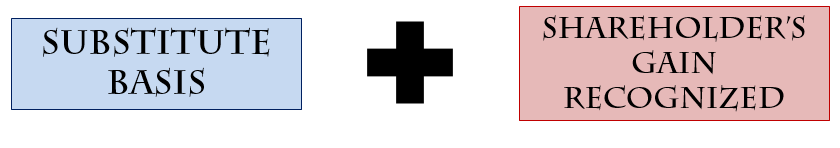 Substitute Basis + Gain Recognized by Sh’der

$40 + $10 = $50

Property is worth $100, so built-in gain of $50

We preserve the gain
TWICE
9
Loss Example
Alex’s property has FMV of $100 but Basis of $125.  (built-in loss of $25)


Receives $90 worth of stock and $10 cash in 351 contribution.
10
What do you recognize?
GAIN TO THE EXTENT OF THE BOOT
What do you recognize?
GAIN TO THE EXTENT OF THE BOOT
No Loss Recognized
Alex’s Basis? (358)

Substitute Basis – BOOT + Gain Recognized

$125-10 + 0 = $115

Stock is worth $90 – built-in loss of $25
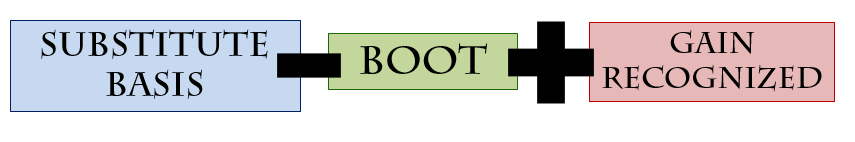 13
Do we preserve the loss 



OR
ONCE
TWICE
Do we preserve the loss 



OR
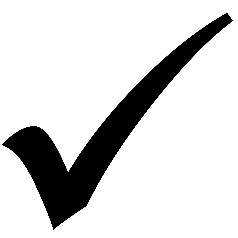 ONCE
But where?
TWICE
Default Rule:
Preserve the loss in shareholder’s basis in her shares
Normally – Corporation’s Basis in Property Received (362)
If an AGGREGATE BUILT-IN LOSS
Section 362(e)(2) – if the transferee’s aggregate basis in the property transferred by a given transferor in a section 351 transaction exceeds the aggregate fair market value of such property immediately after the transaction, then the transferee’s basis must be reduced by the excess.
CorpM’s Basis = $100  ($125 – 25)
SUBSTITUTE BASIS
Excess basis
Gain recognized
18
But, wait!
Section 362(e)(2)(c) -- can elect to have transferor’s basis reduced to FMV instead

Shareholder’s Basis in Shares = $100
Corporation’s Basis in Property = $125
ONCE
Other Issues:  Multiple Properties
Each property is treated separately for purposes of:
Allocating BOOT
Determining gain (no loss)

Corporation’s basis in each property is calculated separately (Carryover + Gain Recog)
Multiple Properties:  Shareholder Basis
Shareholder’s Basis in shares determined on an aggregate, not asset-by-asset basis.  All stock has the same basis.
However, each share of stock may have a split holding period

Aggregate carryover basis – BOOT + Gain Recognized
Rev. Rul. 68-55
X transfers three assets in return for stock worth $100 and $10 cash (BOOT).

X’s basis in Y stock is AGGREGATE BASIS – BOOT + GAIN (85 – 10 + 8 = 83)
22
Problem Set #3, Question #1
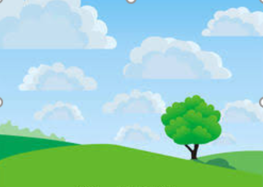 FMV = $1000
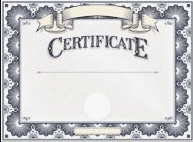 Amy
				Land		$200 cash
			Basis = $900		      $800 worth stock (100% 	             FMV = $1000		                                      X stock)
FMV = $800
ACR
23
Problem Set #3, Question #1
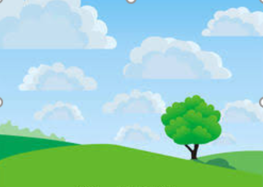 Basis= $130
FMV = $100
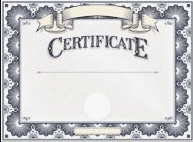 Amy
				Land		$200 cash
			Basis = $900		      $800 worth stock (100% 	             FMV = $1000		                                      X stock)
FMV = $90
ACR
24
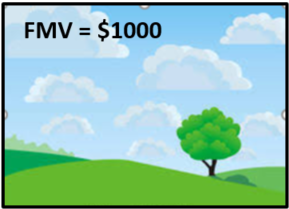 Question #1, Cont’d
Gain or Loss realized by Amy?
Gain or loss realized = amount realized – basis
Amount realized = $200 cash + $800 fmv stock = $1000
Basis in Land = $900
Gain realized = $1000 - $900 = $100
Gain or Loss recognized by Amy?
Lesser of: (i) gain realized or (ii) boot
Lesser of: (i) $100 or (ii) $200 cash
 $100
25
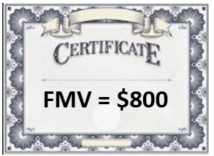 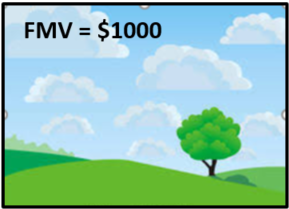 Question 1:  Basis?
Amy’s basis in stock?

Basis –BOOT + Gain Recognized

$900 – 200 + 100 = $800

(Stock is worth $800, so no deferred gain – recognized 100% of gain)
Corporation’s Basis in land -- $900 + 100 = $1000
26
Basis Rules
Section 358 – Shareholder/Transferor




Section 362 – Corporation/Transferee
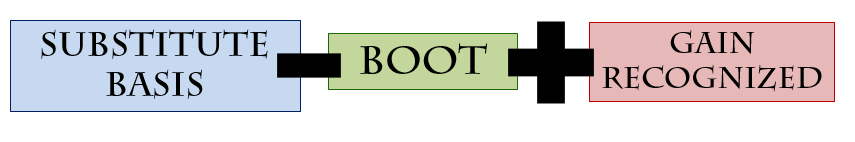 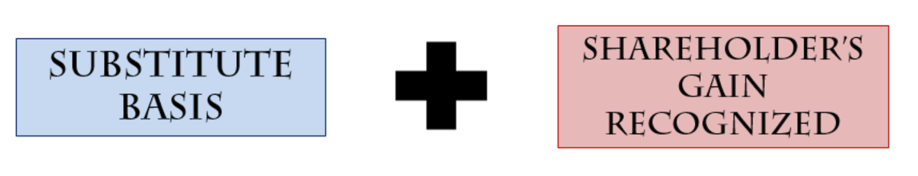 27
Question #2
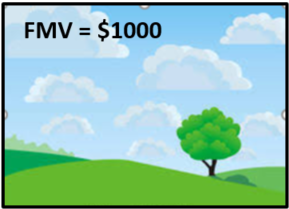 Amy
				Land		$200 cash
			Basis = $700		      $800 worth stock (100% 	             FMV = $1000		                                      X stock)
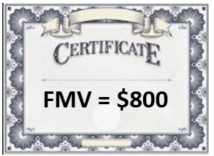 ACR
28
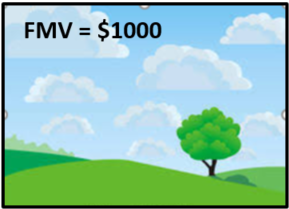 Question #2, Cont’d
Gain or Loss realized by Amy?
Amount realized = $200 cash + $800 fmv stock = $1000
Basis in Land = $700
Gain realized = $1000 - $700 = $300
Gain or Loss recognized by Amy?
Lesser of: (i) gain realized or (ii) boot
Lesser of: (i) $300 or (ii) $200 cash
 $200 gain
29
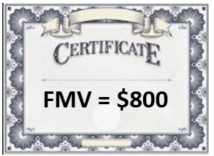 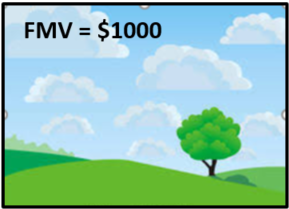 Question 2:  Basis?
Amy’s basis in stock?

Basis –BOOT + Gain Recognized

$700 – 200 + 200 = $700

(Stock is worth $800, so $100 deferred gain )
Corporation’s Basis in land -- $700 + 200 = $900
30
Question #3
Amy
				Land		$200 cash
			Basis = $1200		      $800 worth stock (100% 	             FMV = $1000		                                      X stock)
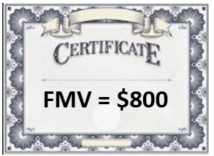 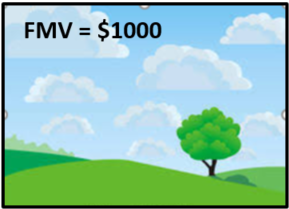 ACR
31
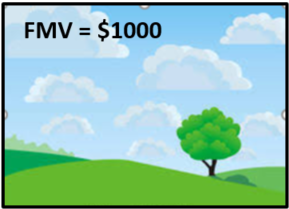 Question #3, Cont’d
Gain or Loss realized by Amy? Amount realized = $200 cash + $800 fmv stock = $1000
Basis in Land = $1200
Loss realized = $1000 - $1200 = $200
Gain or Loss recognized by Amy?
None.  No loss can be recognized even if there is boot.
32
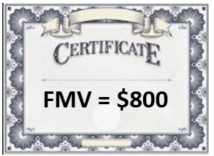 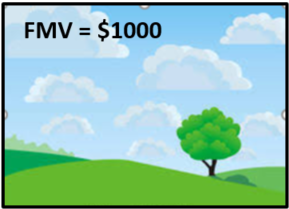 Question 2:  Basis?
Amy’s basis in stock?
$1200 - $200 = $1000  
unless 362(2)(E) election (preserves $200 loss in $800 FMV stock)

Corp’s basis in land – FMV
1200 + 0 - 200
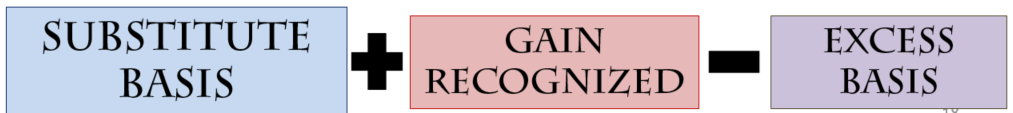 33
Basis = $50
FMV = $100
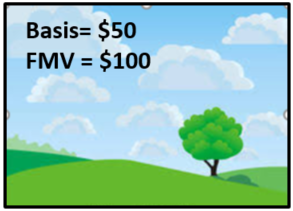 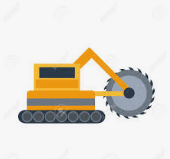 Question #4
Max and Evan, two individuals, form ME, Inc. a new entity treated as a corporation for tax purposes.  
Max contributes land with a basis of $50 and a fair market value of $100.  
Evan contributes equipment with a basis of $50 and a fair market value of $100.  
Max receives 50 shares of newly issued voting common stock from ME, Inc.  The stock is worth $100.
Evan receives 50 shares of newly issued NQPS from ME, Inc. The stock is worth $100.
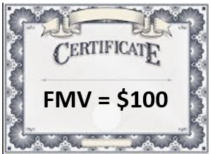 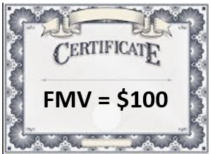 NQPS
34
Basis = $15
FMV = $10
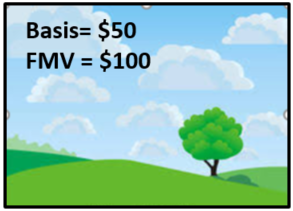 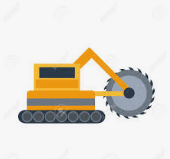 Question #4
Max and Evan, two individuals, form ME, Inc. a new entity treated as a corporation for tax purposes.  
Max contributes land with a basis of $50 and a fair market value of $100.  
Evan contributes equipment with a basis of $50 and a fair market value of $100.  
Max receives 50 shares of newly issued voting common stock from ME, Inc.  The stock is worth $100.
Evan receives 50 shares of newly issued NQPS from ME, Inc. The stock is worth $100.
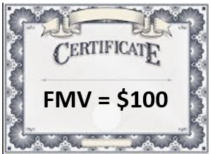 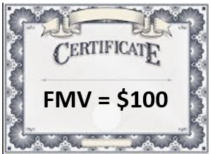 NQPS
35
Results?
351 N/A to contribution by Evan because B receives solely NQPS.  B recognizes $50 gain.

351(a) applies to Max and Max recognizes no gain.  Control likely not a problem because Evan contributes qualifying property, so is in the control group, even though he receives disqualifying property for himself.
Question #5
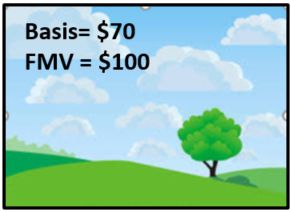 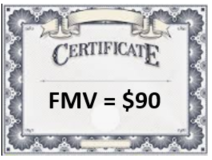 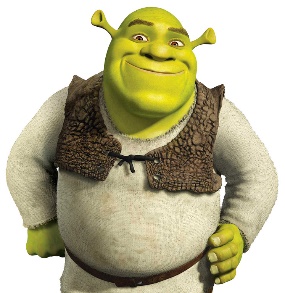 Shrek
Land
    FMV = $100
    Basis = $70
    Capital Asset
    held 2 yrs
Stock (90% DW Stock)
       FMV = $90
 Equipment
       FMV = $10
       Dream’s basis = $5
Dreamworks
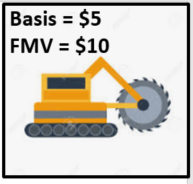 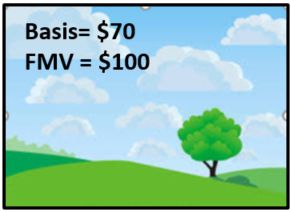 Question #5
(a) Gain or Loss Realized by Shrek?
Amount realized = $90 FMV stock + $10 FMV equipment = $100
Basis = $70
Gain realized = $100 - $70 = $30
(b) Gain or Loss Recognized by Shrek?
351(b) applies (property, in exchng for stock, control)
Gain recognized = lesser of $30 (gain realized) or $10 (FMV boot)
$10 gain recognized
38
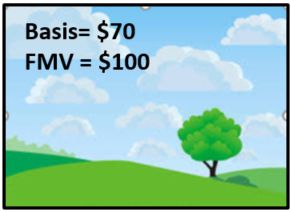 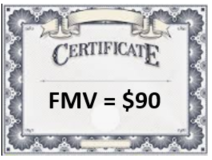 Shrek’s Basis
(c) Basis in Dreamworks stock held by Shrek?
Basis in property contributed – cash and fmv other boot + gain recognized 
= $70 - $10 + $10 = $70.
(e) Shrek’s basis in equipment?
$10 (FMV) per Section 358(a)(2)

If Shrek sold Dreamworks stock immediately, how much gain would Shrek recognize on sale?
$90 FMV - $70 basis = $20 (same as the amount of realized gain that was not recognized).
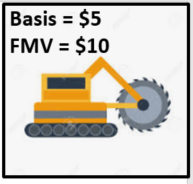 39
Question #5
(d) Shrek’s holding period in X stock?
2 years per 1223(1) because the land contributed was a capital asset
Significance of holding period?
If Shrek sold Dreamworks stock one day after acquiring it, treated like held it for 2 years  LTCG.
40
Question #5
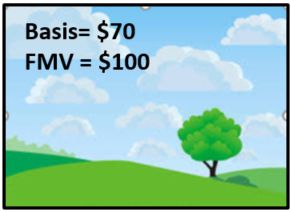 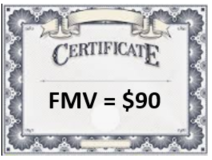 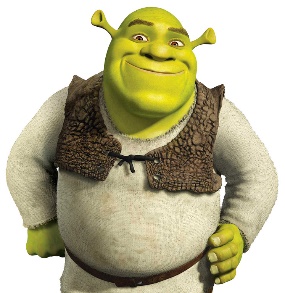 Shrek
Land
    FMV = $100
    Basis = $70
    Capital Asset
    held 2 yrs
Stock (90% DW Stock)
       FMV = $90
 Equipment
       FMV = $10
       Dream’s basis = $5
Dreamworks
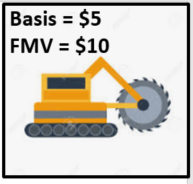 Question #5
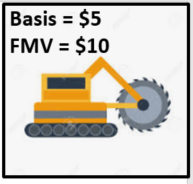 (f) Gain or Loss, if any, recognized by Dreamworks?

None as a result of issuing stock per Section 1032

$5 gain as a result of distributing equipment (appreciated property) per Sections 351(f)/311 ($10k FMV, $5k basis).
42
Question #5
(a): $30 realized by Shrek
(b): $10 gain recognized by Shrek
(c): Shrek’s basis in stock is $70 (leaving $20 built-in gain in stock)
(e) Shrek’s basis in equipment is $10 (FMV)
(f): Dreamworks recognizes $5 gain with respect to equipment and no gain/loss as a result of issuing stock
(g) Dreamwork’s basis in the land?
$80 = B’s basis ($70) + $10 gain recognized by B.
Note: if land were sold by Dreamworks for $100 (FMV)  $20 gain by Dreamworks (same as Shrek’s realized but unrecognized gain in land).
43
Question #6
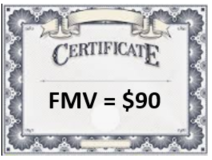 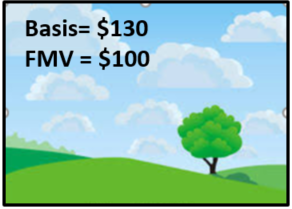 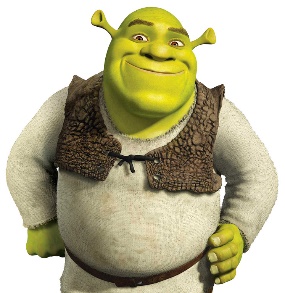 Shrek
Land
    FMV = $100
    Basis = $130
    Capital Asset
    held 2 yrs
Stock (90% DW Stock)
       FMV = $90
 Equipment
       FMV = $10
       Dream’s basis = $5
Dreamworks
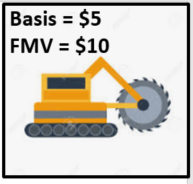 Question #6, Cont’d
Gain or loss realized by Shrek?
$30 loss realized by Shrek
Gain or loss recognized by Shrek?
None
Shrek’s basis in stock? 
$130 basis in land - $10 boot = $120 (leaving $30 built-in loss in stock)
Shrek’s basis in equipment?
$10 (FMV)
Dreamworks’ gain or loss recognized?
 $5 gain with respect to equipment and no gain/loss as a result of issuing stock
Dreamworks’ basis in the land?
Would be $130 without special rule and that would exceed FMV  reduce by the excess basis to FMV ($100).
45
Question #6, Cont’d
46
Question #7
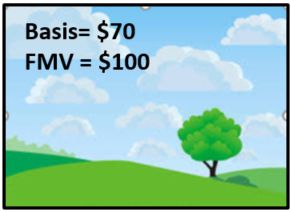 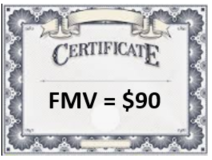 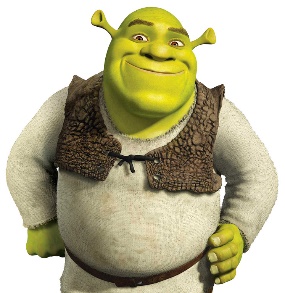 Shrek
Land
    FMV = $100
    Basis = $70
    Capital Asset
    held 2 yrs
Stock (90% DW Stock)
       FMV = $90
 Equipment
       FMV = $10
       Dream’s basis = $15
Dreamworks
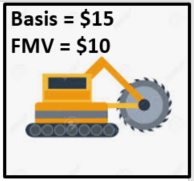 Question #7
Gain or Loss, if any, recognized by Dreamworks?
None as a result of issuing stock per Section 1032
None as a result of distributing equipment per Sections 351(f)/311, since no loss is recognized.
Shrek’s basis in equipment?
$10 (FMV) per Section 358(a)(2)
Note: $5 loss is not recognized by Dreamworks and will never be recognized because if Shrek sold for $10  no loss.
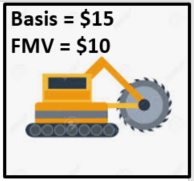 48
Duplication of Gains
If Shrek sold his/her stock  $20 tax gain (plus earlier $10).
If Shrek sold land  $30 tax gain
 The $20 realized but unrecognized gain is duplicated.
Is 351 non-recognition of gain a good thing for shareholders?
Deferral as long as corporation holds asset and shareholder holds stock for a while before selling.
49
Question #8
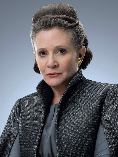 Leia’s gain or loss realized/ gain or loss recognized?
None realized.  Cash’s basis is always FMV.  None recognized.
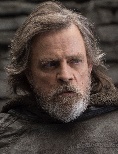 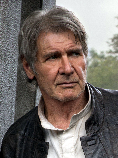 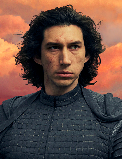 50
Question #8
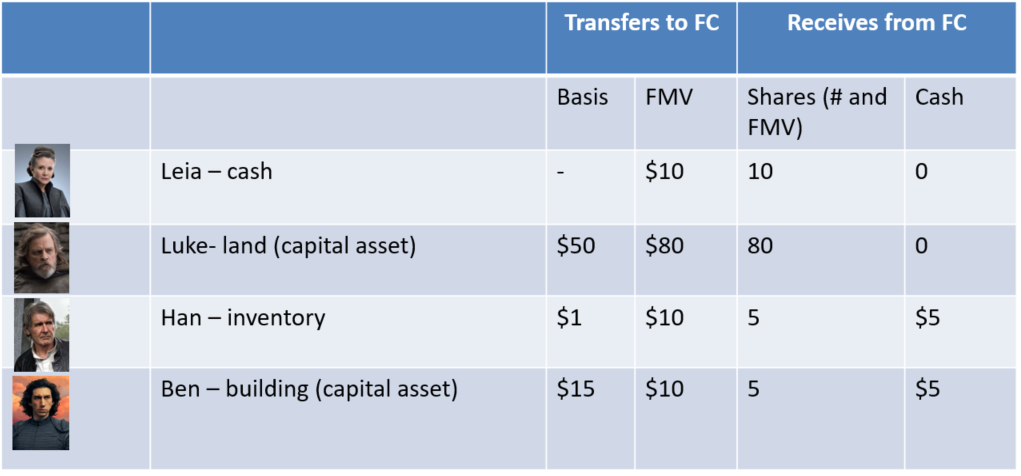 Leia’s basis in stock?
$10.
51
Question #8
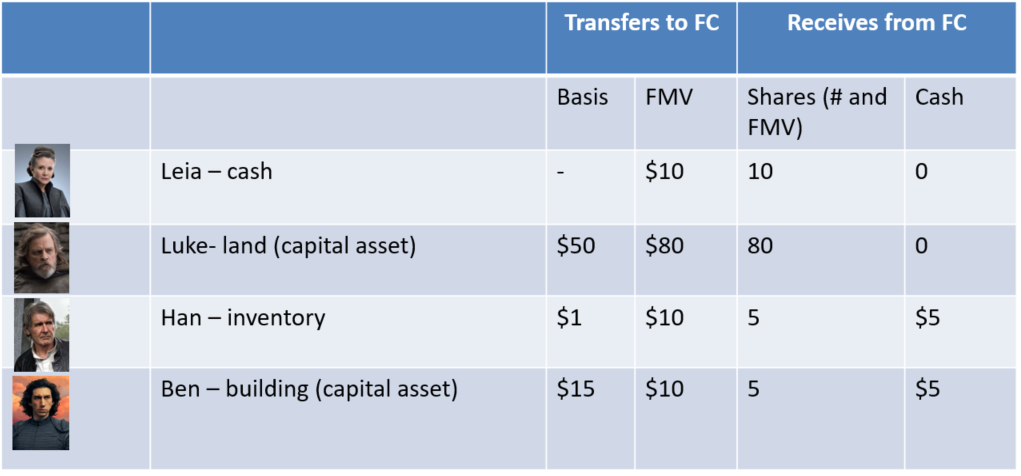 Luke’s gain or loss realized?
$30 gain realized = $80 amount realized - $50 basis in land
52
Question #8
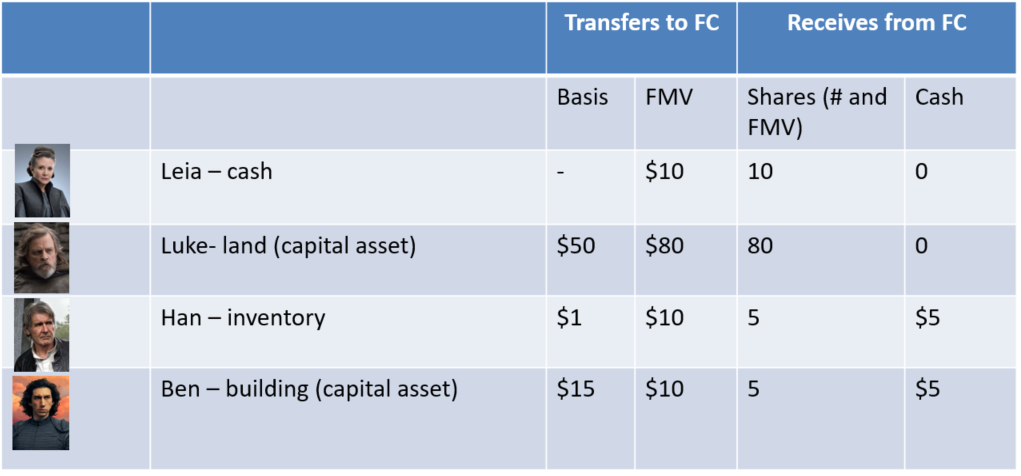 Luke’s gain or loss recognized?
None.  351(a) applies since Luke contributes property, in exchange for stock, and together with other transferors, has control after.  And there is no boot received by Luke.
53
Question #8
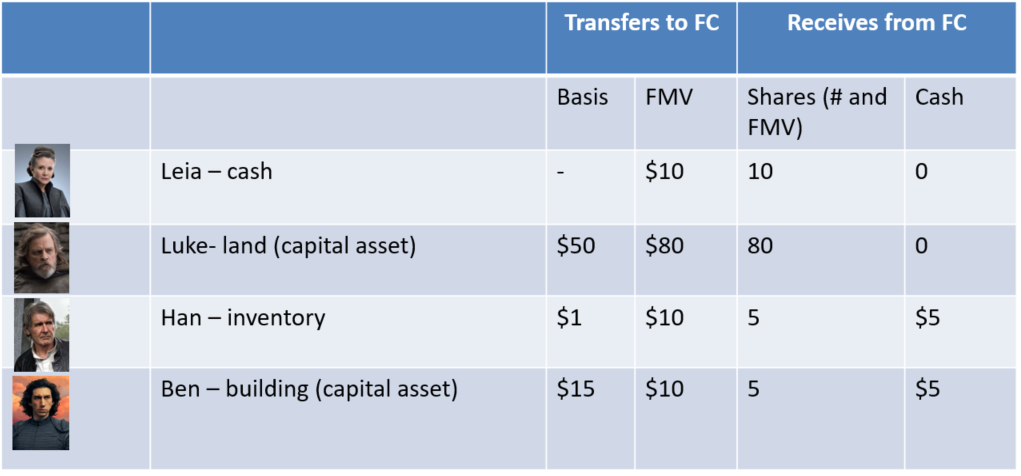 Luke’s basis in stock received?
$50.  Basis in property contributed ($50) + gain recognized ($0) – money and FMV of other boot received ($0) = $50 per Section 358(a)(1).
54
Question #8
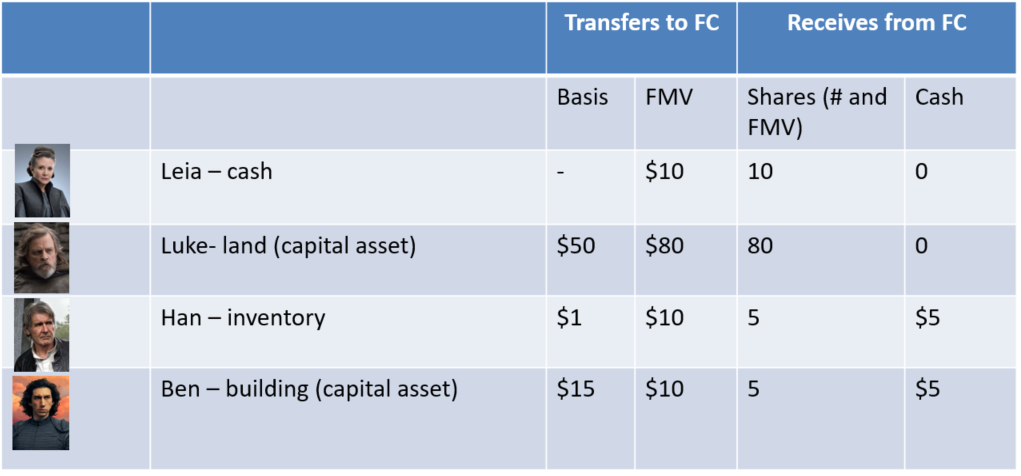 Han’s gain or loss realized?
$9 gain realized = $10 amount realized - $1 basis in inventory
55
Question #8
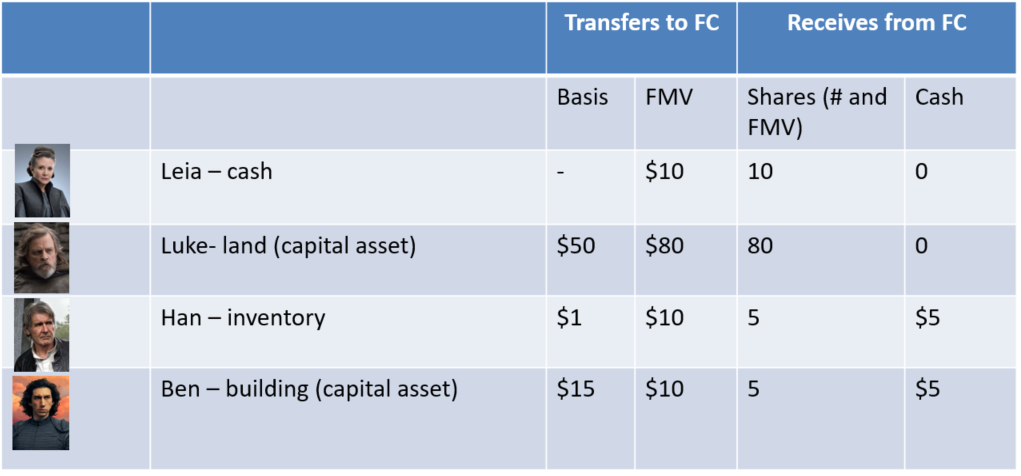 Han’s gain or loss recognized?
$5.  351(b) applies since Han contributes property, in exchange for stock, and together with other transferors, has control after.  There is $5 boot received by Han and $9 gain realized  $5 is recognized.
56
Question #8
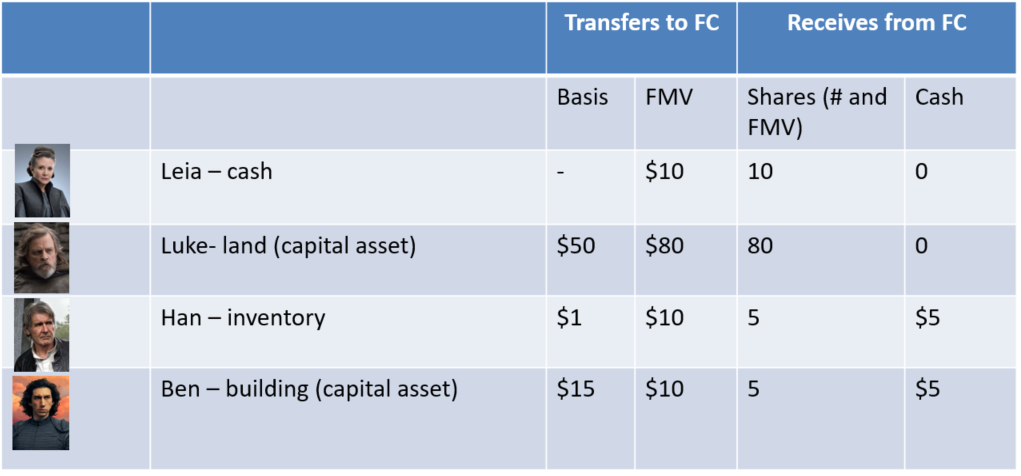 Han’s basis in stock received?
$1.  Basis in property contributed ($1) + gain recognized ($5) – money and FMV of other boot received ($5) = $1 per Section 358(a)(1)  $4 built-in gain (same as amount realized but not recognized.
57
Question #8
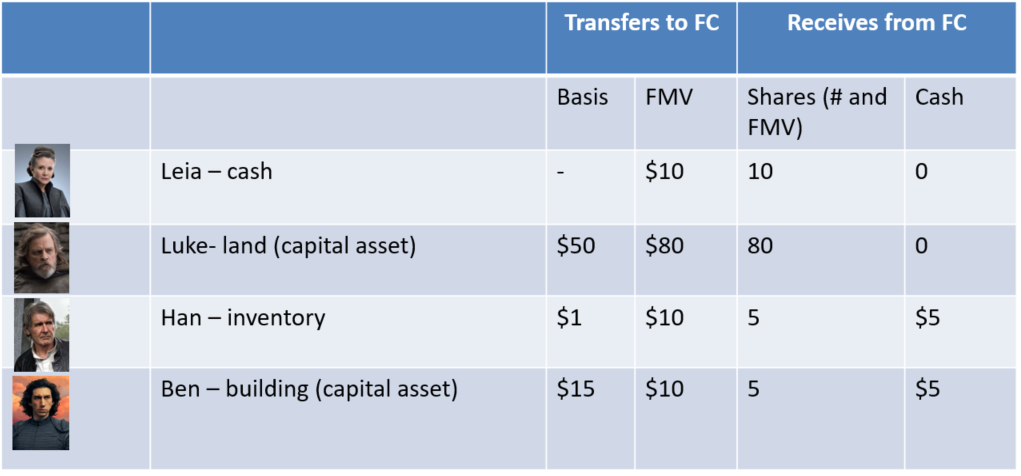 Ben’s gain or loss realized?
$5 Loss = $10 amount realized - $15 basis in building
58
Question #8
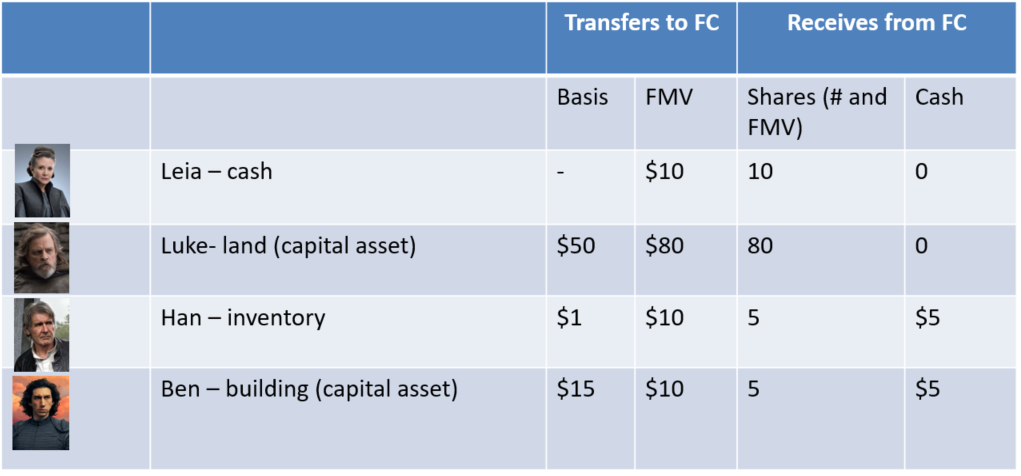 Ben’s gain or loss recognized?
None.  351(b) applies since Ben contributes property, in exchange for stock, and together with other transferors, has control after.  Ben receives boot but no loss is recognized under 351(b).
59
Question #8
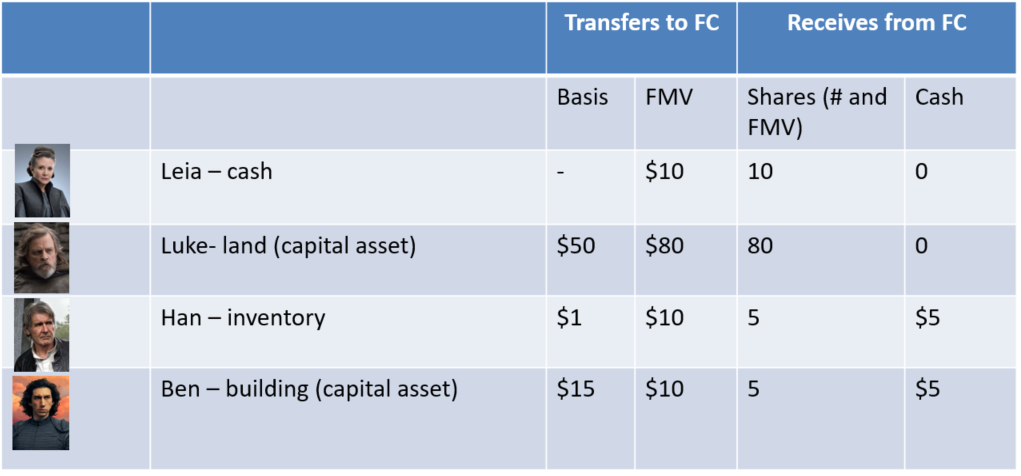 Ben’s basis in stock received?
If  there is NOT a 362(e)(2)(C) election: $10 per Section 358(a)(1).  Basis in property contributed ($15) + gain recognized ($0) – money and FMV of other boot received ($5) = $10.
If there IS a 362(e)(2)(C) election: $5 (FMV of stock)
60
Question #8
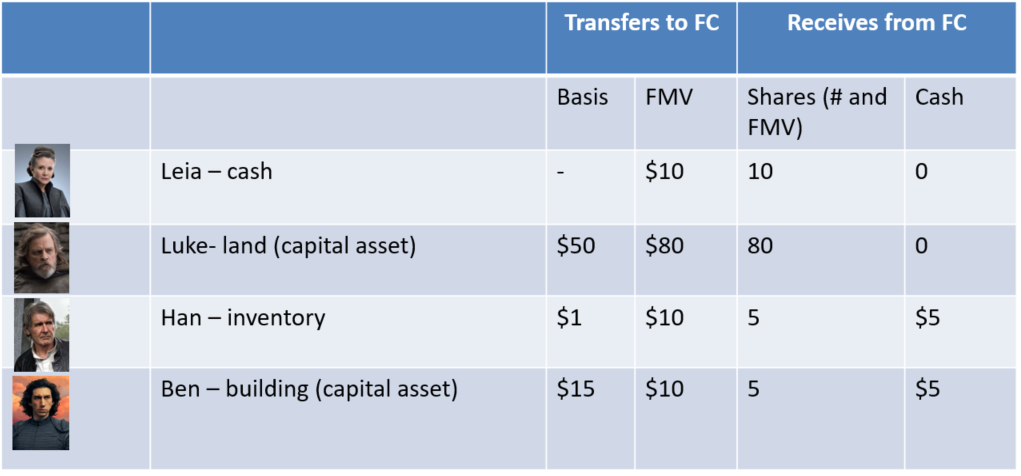 Force Corp.’s gain or loss recognized?
None.  None with respect to stock issued per Section 1032.  And no non-cash boot distributed so no gain recognized per Section 311.
61
Question #8
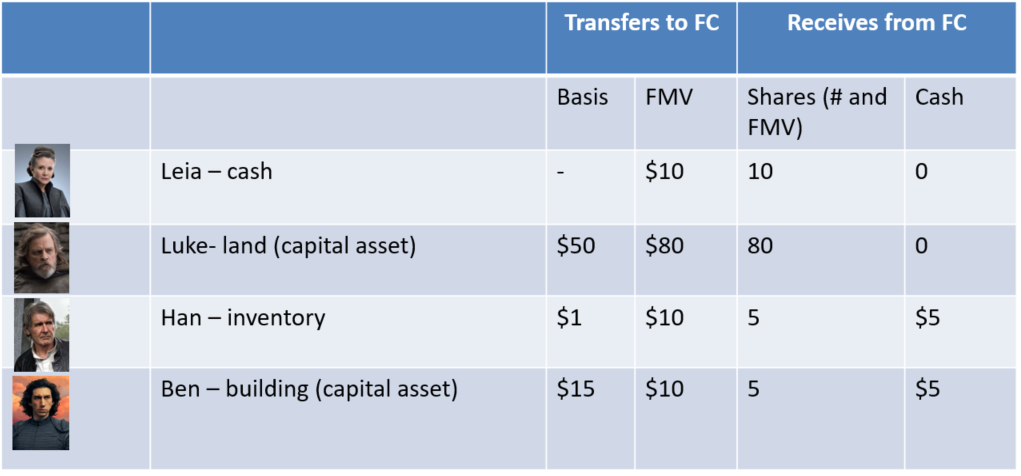 Force Corp’s basis in land?
$50.  Luke’s basis in land ($50) + gain recognized by Luke ($0) = $50 per Section 362(a).
62
Question #8
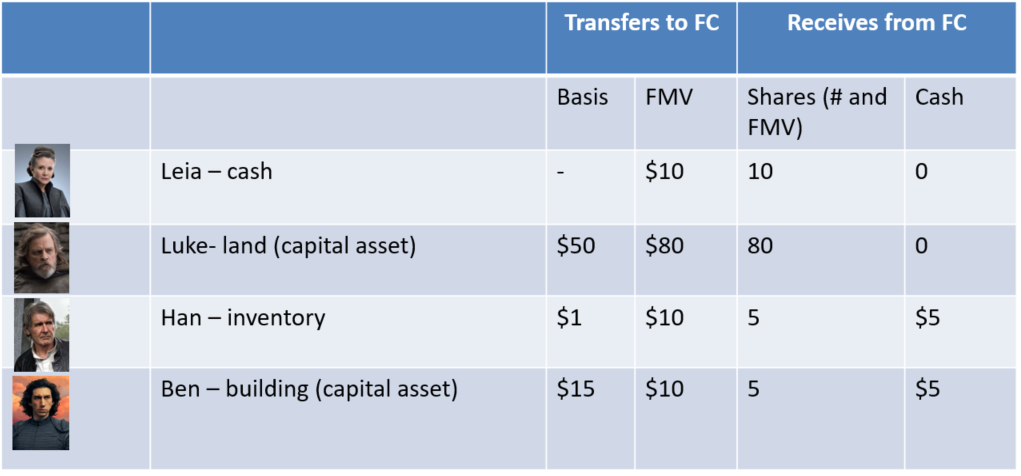 Force Corp.’s basis in inventory?
$6.  Han’s basis in inventory ($1) + gain recognized by Han ($5) = $6 per Section 362(a).
63
Question #8
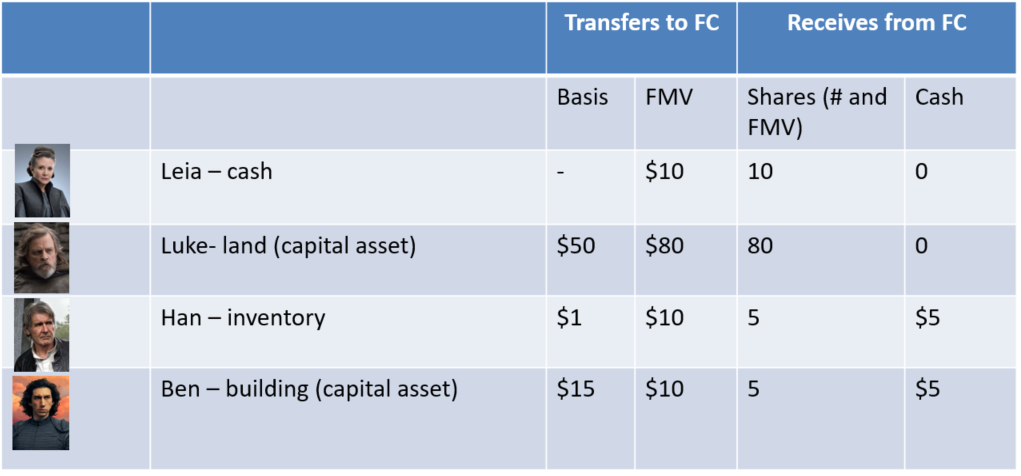 Force Corp.’s basis in building?
If  there is NOT a 362(e)(2)(C) election: $10 (FMV) per Section 362(e)(2)(A).  
If there IS a 362(e)(2)(C) election: Per Section 362(a): $15 (D’s basis) + $0 gain recognized by D.
64
Question #8
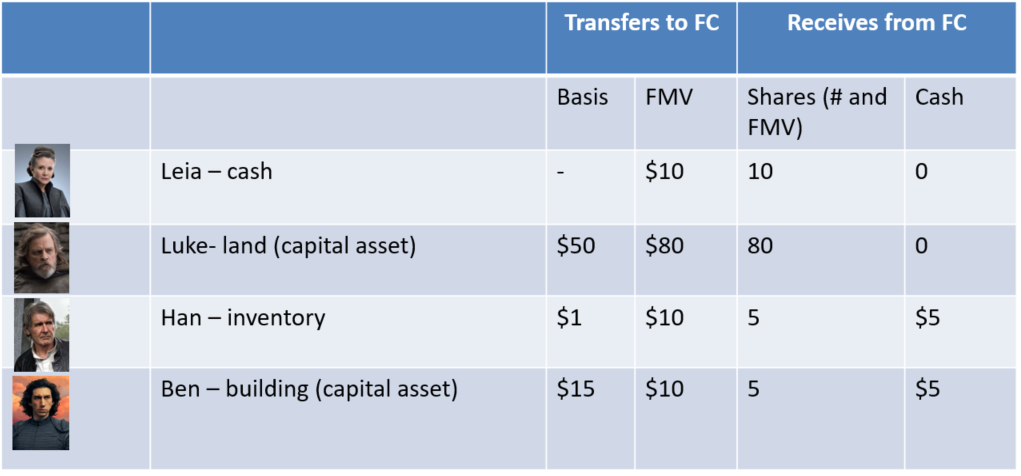 How do results change if Luke contributes services?

Luke is no longer in transferor group  b/c Luke contributes no property.  Without Luke, the transferors do not have control.
 Section 351 does not apply to any of the contributions.  Each shareholder recognizes all realized gain or loss.  FMV basis in everything.  Corporation still recognizes no gain or loss per Section 1032.
65
Question #8
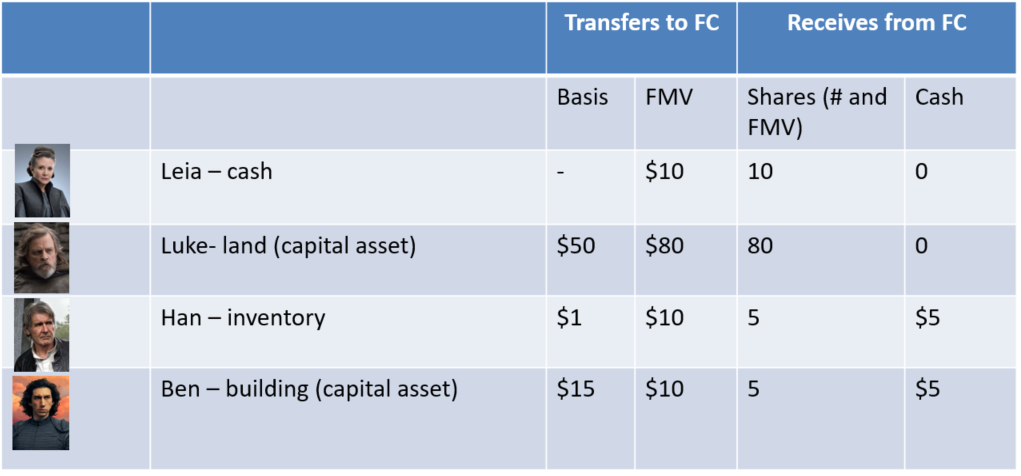 351(a)/(b) does not apply to Luke’s contribution of services  Luke recognizes $60 compensation income
But 351(a)/(b) apply to contributions by Leia, Han and Ben and Luke’s contribution of building.  Luke’s holdings should count since Luke puts in property and not relatively small compared to services
66
Question #8
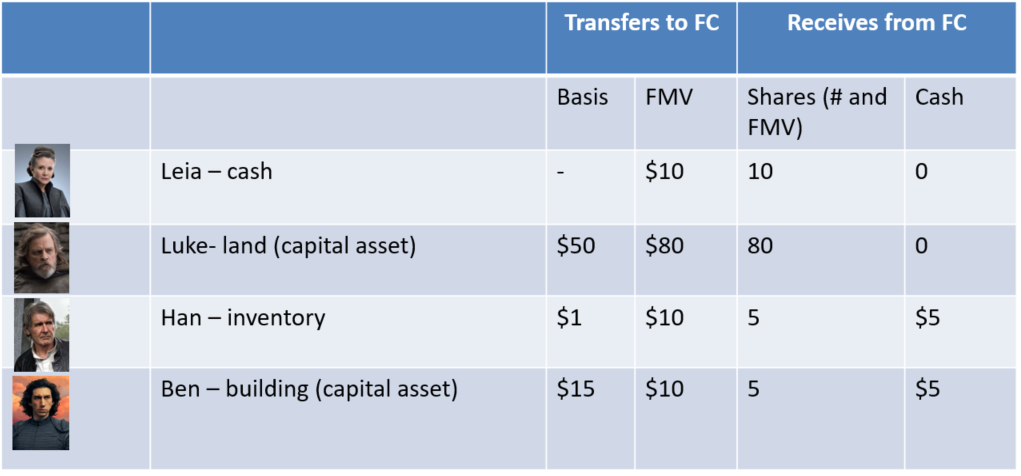 Luke’s transfer takes place a year after transfers by A, C, and D.
 same results as #8(a):
After Leia, Han and Ben contribute, they hold 20/20 shares.
After Luke contributes, Luke holds 80/100
 All meet control and other requirements
67
Question #8
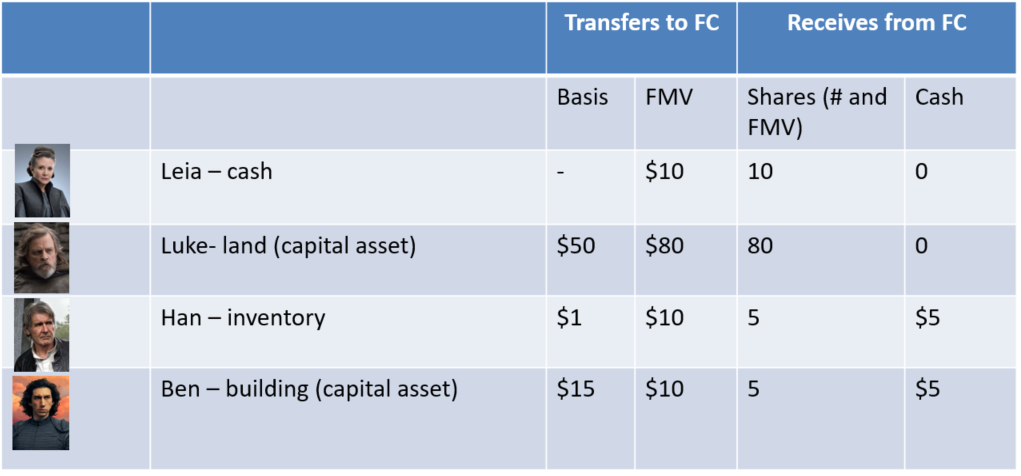 Ben’s transfer takes place a year after transfers by the others
 Leia, Luke and Han’s contributions qualify.  But, assuming Ben’s contribution is a separate transaction, does not qualify since Ben will only hold 5/100.
68
Question #8
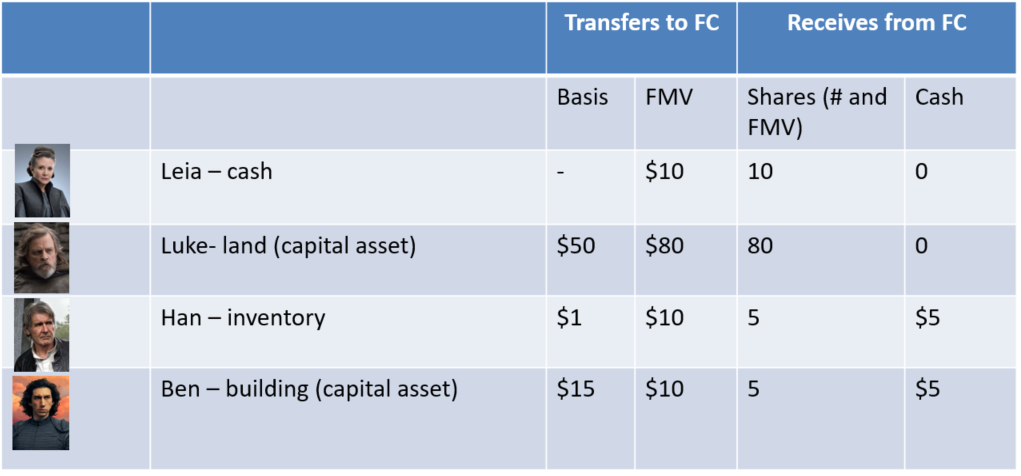 Han’s transfer takes place a year after transfers by others.  At time of Han’s transfer, Luke purchases 2 shares for $2.
 Leia’s, Luke’s and Ben’s contributions qualify.  But, assuming Han’s contribution is a separate transaction, does not qualify since Han, by himself, will only hold 5/100 and Luke’s contribution of $2 does not allow Luke to be counted because of accommodation transferor rules.
69